Qari mill-ewwel Ittra skont San Pawl Appostlu lil Tessalonkin1 Tess 2, 9-13
Intom, ħuti, tiftakru 
fit-taħbit u t-tbatija kbira tagħna. Sakemm konna qegħdin inxandrulkom 
l-Evanġelju ta’ Alla,
aħna ħdimna billejl u binhar, biex lil ħadd minnkom ma ngħabbu.
Tixhdu intom u Alla wkoll, kemm kienet qaddisa,
ġusta u bla għajb l-imġiba tagħna magħkom li emmintu. Aħna, kif tafu, ġibna ruħna ma’ kull wieħed minnkom qisna
missier ma’ wliedu: farraġniekom, għamilnielkom il-qalb, ħeġġiġniekom ħalli timxu kif hu xieraq quddiem
Alla li sejħilkom 
għas-saltna u l-glorja tiegħu.
Aħna niżżu ħajr bla 
heda lil Alla talli l-kelma
ta’ Alla, li intom smajtu mingħandna, ilqajtuha mhux bħala kelma ta’ bniedem, iżda bħala kelma ta’ Alla, kif tassew hi, dik
il-kelma li qiegħda 
taħdem fikom li emmintu.
Il-Kelma tal-Mulej
R:/ Irroddu ħajr lil Alla
Salm Responsorjali
R:/ Mulej, int tgħarbilni u tagħrafni
Fejn immur ’il bogħod 
mill-ispirtu tiegħek?
Jew fejn nista’ naħrab 
minn quddiem wiċċek?
Jekk nitla’ fis-smewwiet, 
hemm int;
jekk nimtedd f’qiegħ l-art, 
int hemm ukoll.
R:/ Mulej, int tgħarbilni u tagħrafni
Jekk nilbes il-ġwienaħ 
tas-sebħ,
u mmur ngħammar fi 
truf il-baħar,
hemm ukoll tilħaqni 
idek,
u taqbadni l-leminija 
tiegħek.
R:/ Mulej, int tgħarbilni u tagħrafni
Jekk ngħid: “Ħa jaħbini d-dlam,
ħa jkunli d-dawl lejl madwari,”
anqas id-dlam ma hu 
mudlam;
għalik il-lejl jiddi 
bħan-nar
R:/ Mulej, int tgħarbilni u tagħrafni
Hallelujah, Hallelujah
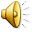 Kull min iżomm il-kelma ta’ Ġesù Kristu, fih hemm tassew l-imħabba ta’ Alla fil-milja tagħha.
Hallelujah, Hallelujah
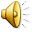 Qari mill-Evanġelju skont 
San Mattew
Mt23, 27-32
R:/ Glorja lilek Mulej
F’dak iż-żmien, Ġesù 
waqt li kien qed jitkellem qal:
“Ħażin għalikom, intom 
il-kittieba u l-Fariżej,
uċuħ b’oħra! Qiskom oqbra mbajda: minn barra jidhru sbieħ, u
minn ġewwa mimlija għadam tal-mejtin u kull xorta ta’ ħmieġ! 
 Hekk intom; minn barra tidhru tassew ġusti
quddiem il-bnedmin, waqt li minn ġewwa kollkom ipokrisija u ħażen! Ħażin għalikom, intom 
il-kittieba u l-Fariżej, uċuħ
b’oħra! Intom tibnu 
l-oqbra lill-profeti, iżżejnu 
l-monumenti tal-ġusti, 
u tgħidu:
‘Kieku konna fi żmien missirijietna ma konniex nissieħbu magħhom u nxerrdu demm il-profeti,’
u b’hekk weħidkom
tagħtu xhieda li intom ulied il-qattiela tal-profeti!
Mela issa komplu 
sal-aħħar dak li bdew missirijietkom!”
Il-Kelma tal-Mulej
R:/ Tifħir lilek Kristu